Introduktion til livscyklusvurdering
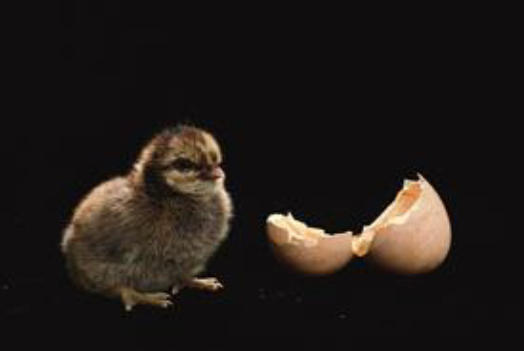 På baggrund af kompendium af:
Jesper Nielsen og  Peter Skovgaard
Fredericia Maskinmesterskole
Læs kompendie
Diskussion på klassen
Hvad har du hæfte dig ved?
Hvad undre dig?
Hvad lærte du?
Hvad har du taget med i din portfolio
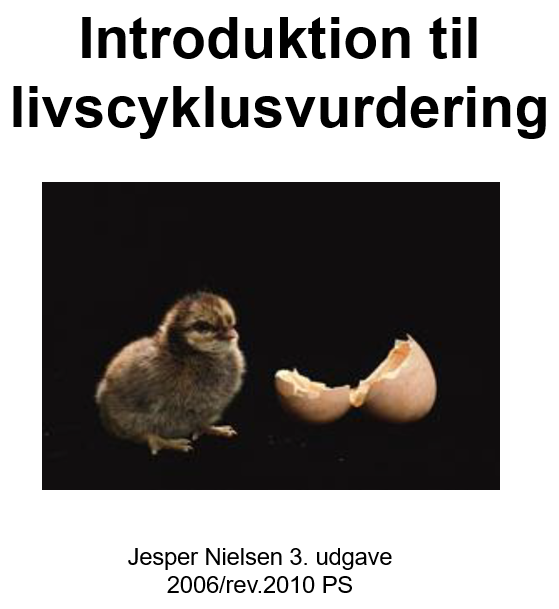 LivscyklusvurderingLife Cycle Assessment, LCA
Vurdering af den samlede miljøbelastning ”fra vugge til grav” for et produkt eller en aktivitet
Et værktøj, der kan anvendes til 
at optimere et produkt
at sammenligne forskellige produkter/metoder
Lov om miljøbeskyttelse

§ 5. Den, der fremstiller eller importerer varer eller produkter, skal i videst muligt omfang sikre, at varen eller produktet ikke giver anledning til forurening eller spild af materialer og energimæssige ressourcer. 

Stk. 2. Der skal herunder lægges vægt på, at varen eller produktet har en sådan sammensætning og udformning, at varen eller produktet 
1) sikres den længst mulige levetid, 
2) i videst muligt omfang lader sig genbruge eller genanvende og 
3) ved den endelige behandling som affald ikke giver anledning til   forurening eller anden miljøbelastning.  

Stk. 3. Den, der anvender eller forbruger varer eller produkter, skal ved anskaffelsen og ved affaldshåndteringen af varen eller produktet medvirke til at fremme genanvendelsen og begrænse problemerne i forbindelse med affaldshåndteringen.

(LBK nr 1218 af 25/11/2019 - https://www.retsinformation.dk/eli/lta/2023/5)
s.3
Lov om miljøbeskyttelse
§ 6. Offentlige myndigheder skal virke for lovens formål ved anlæg og drift af offentlige virksomheder samt ved indkøb og forbrug.
§ 6 a. Forurenende virksomheder skal organisere miljøarbejdet således, at medarbejderne inddrages. Miljøministeren kan efter forhandling med de berørte parter fastsætte nærmere regler om, hvordan forurenende virksomheder skal inddrage medarbejderne i miljøarbejdet.
§ 6 b. Udarbejdelse af politikker og udstedelse af regler om affaldsforebyggelse og -håndtering skal, jf. dog stk. 2, ske i overensstemmelse med følgende affaldshierarki:
1) Affaldsforebyggelse.
2) Forberedelse med henblik på genbrug.
3) Genanvendelse.
4) Anden nyttiggørelse.
5) Bortskaffelse.
stk. 2. Affaldshierarkiet kan fraviges for særlige affaldsstrømme, hvis fravigelsen er begrundet i en livscyklusbetragtning.
Stk. 3. Anvendelsen af affaldshierarkiet og fravigelser herfra skal ske med henblik på at opnå det bedste samlede miljømæssige resultat, jf. § 1 og § 3.
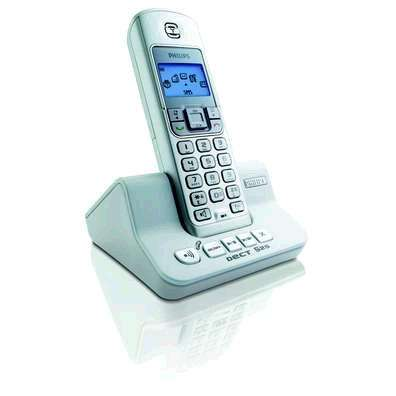 Philips DECT 525 telefon har væretgennem EcoDesign programmet, og bruger nu 54% mindre energi og 14% mindre pakning end gennemsnittetaf tilsvarende konkurrerende produkter.Derudover er den 33% lettere og er forbedret 12% på genanvendelses-området. Dvs. telefonen kan nu mærkes med 4 af EcoDesignprogrammets mærker.
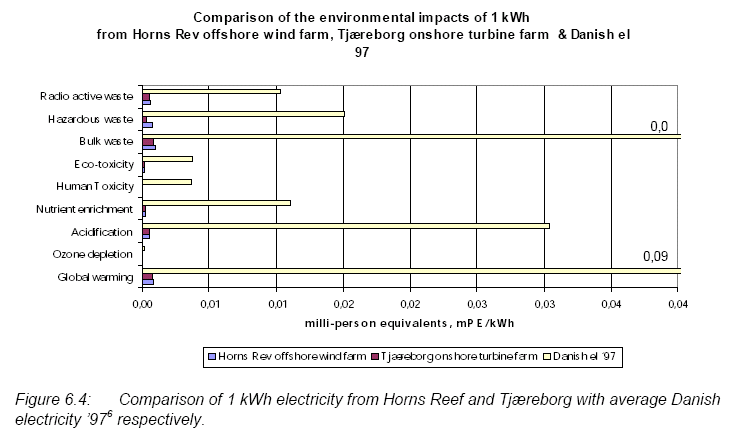 Kilde: LCA of offshore and onshore sited wind farms, Elsam Engineering 2004
Formål og afgrænsning
Data-indsamling
Opgørelse af miljø-påvirkninger
Fortolkning og vurdering af resultater
Hvordan gennemføres en LCA?
Fig. 1: LCA-processen jf. DS/EN ISO 14040
Råmaterialer
Energi
Energi
Energi
Energi
Udvinding af materialer, bearbejdning og montage
Transport
Brug
Bortskaffelse
Emissioner
Affald
Emissioner
Emissioner
Emissioner
Affald
Fig. 2: Produktets livsforløb, skematisk
Fig. 3: Oversigt over stoffer og skadevirkninger (litt. 4)
Tabel 1: Referencestofferne for de væsentligste miljøpåvirkninger (litt. 4)
Fig. 4: Speck PM10 stempelpumpe
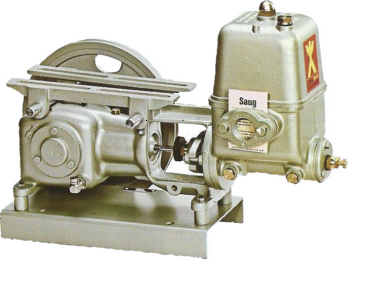 Bestem miljøpåvirkningen ved fremstilling, transport, brug og bortskaffelse, for derefter at undersøge mulighederne for at nedbringe denne.
Desuden foretages afgrænsningen. Der er valgt kun at se på pumpen, og kun på fremstilling, transport fra fremstillingssted til opsætningssted, brug af pumpen i 10 år og bortskaffelse med størst mulig genanvendelse af materialer. 
Der ses altså bort fra f.eks. elmotor, transmission, opstilling og reparation under brug for ikke at gøre LCA’en for stor og uoverskuelig i første omgang.
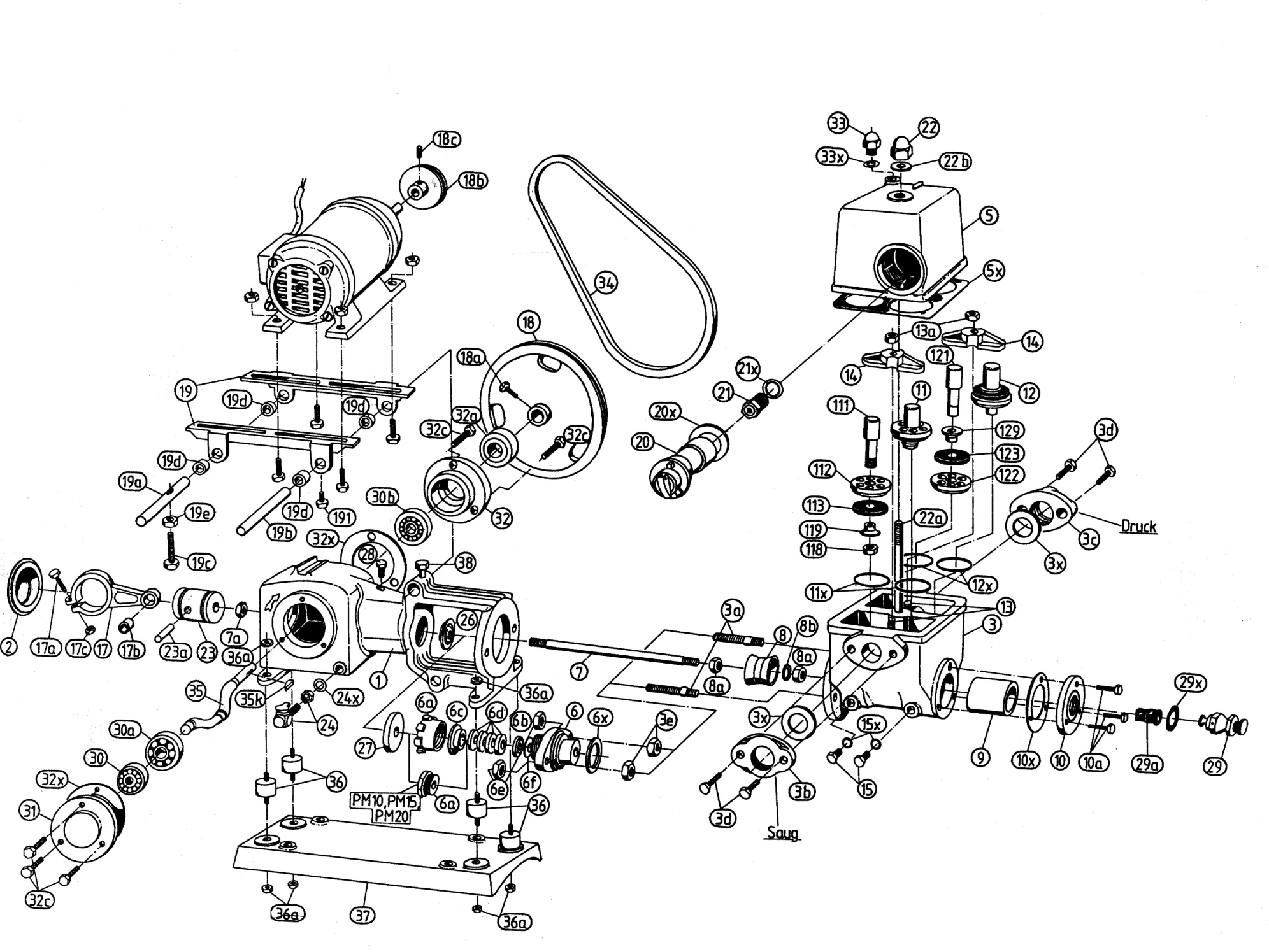 Fig. 5: Styktegning af pumpe
Så skal der laves en opgørelse over materialer og mængder: pumpen adskilles (Fig. 5), materialerne sorteres efter typer og vejes. Resultatet af opgørelsen er vist i Tabel 2.
Tabel 2: Opgørelse over materialemængder
Gummi
Messing
Støbejern
Stål
Rustfrit stål
Støbning
Støbning
Udstansning og trækning
Drejning og gevindskæring
Støbning
Drejning
Fræsning/drejning
Svejsning
Polering
Maling
Maling
Montage
Desuden opgøres hvilke processer de forskellige materialer har gennemgået (støbning, fræsning, svejsning osv).
Fig. 4: Materialer og processer
Nu kan miljøpåvirkningen findes ved opslag i tabeller eller ved hjælp af det nævnte software.
Tabel 3: Opgørelse af miljøpåvirkning ved fremstilling af pumpen
Fragt fra produktionsstedet i Tyskland til et skib i Danmark
Næste fase i pumpens livsforløb er transport fra fremstillingssted til opsætningssted. 
Pumpen fremstilles i Sydtyskland og skal monteres i et skib i Danmark, så der regnes med lastbiltransport. 
Den færdige pumpe vejer 15 kg og skal transporteres 1200 km, svarende til 0,015 x 1200 = 18 ton·km. 
Ifølge Ecoscan er miljøpåvirkningen ved lastbiltransport 0,34 mPt/(ton·km), så den samlede belastning ved transporten bliver 18 x 0,34 = 6,12 mPt. 

Pumpens driftsomkostninger
Så regnes der på miljøpåvirkning ved brug af pumpen: der er opgivet en gennemsnitlig drifttid på 1,15 timer pr. døgn, optaget el-effekt 236 W, og der regnes som nævnt med 10 års levetid. 
Det giver et samlet elforbrug i pumpens levetid på 236 x 1,15 x 365 x 10 = 990.600 Wh = 991 kWh. 
Fremstilling af el giver en belastning på 0,67 mPt/kWh, i alt 991 x 0,67 = 664 mPt.
Tabel 4: Miljøpåvirkning ved bortskaffelse af materialer
Fig. 5: Miljøpåvirkning i pumpens livsforløb